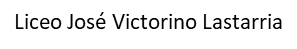 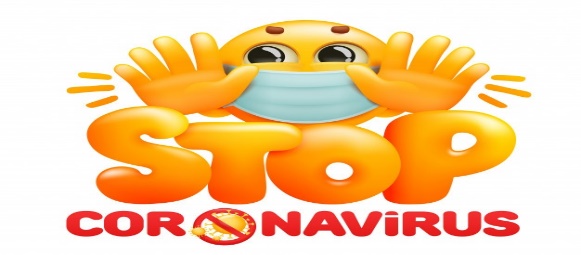 “Formando Técnicos     para el mañana”
Unidad Técnico-Pedagógica
materias primas utilizadas en pasteleríaGUIA N°3
GUÍA DE TRABAJO N°3: INNOVACION EN LA PASTELERIAY REPOSTERIADocente: Paz Gaete PFecha: semana del 6 de abril al 10 de abrilOA: Introducir variaciones en las recetas de productos de pastelería y repostería y/o la manera deservirlos, buscando mejorar sabores y texturas para adaptarlas al gusto de la demanda diversa.OBJETIVO DE LA CLASE: identifica materias primas utilizadas en pastelería y repostería.CONTENIDO: Materias primasACTIVIDAD:lea y observe la información del ppt, la próxima semana se enviaran más MP relevantes para el modulo.
Lluvia de ideas/ Activación de conocimiento previos.
¿ Qué entiende por Materia prima?
Idea 1:
Idea 2:
Idea 3:
Materias Primas
Harina
Huevos 
Leche
Cremas
Chocolates
Mantequillas , margarinas 
Azucares y endulzantes
Gelatinas
Levaduras
Esencias 
Colorantes vegetales y polvos
Harinas
Clasificación de la harina según la dureza del  grano 

Trigo duro : son granos fuertes , contiene gran cantidad de proteínas  y es apta para masas con levaduras 
Trigo blando : son granos blandos  de bajo contenido de proteínas , se utilizan para bizcochos  , galletas y productos de pastelería
Partes del trigo
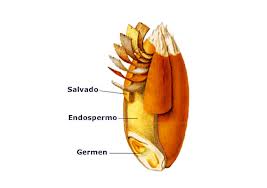 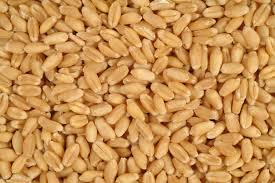 Características organolépticas de la harina
Color : debe ser de color marfil , las harinas recién molidas presentan un color amarillenta y a medida que pasa el tiempo  se coloca de color mas claro  , por la oxigenación 
Fuerza: Se refiere a la cantidad de proteínas que tiene ( mayor o menor capacidad de resistir al trabajo mecánico  , amasado )
Clasificación de la harina según  el porcentaje de proteínas
Aquí es de gran importancia  una sustancia llamada “gluten”, la cual se forma  por la hidratación  e hinchamiento  de las proteínas de la harina ( gliadina y glutenina )
La formación del gluten  posibilita  la formación de la masa( unión , estabilidad )
La cantidad de gluten presente en la harina es lo que determina si esta es “floja o fuerte”
Harina floja: se utiliza para productos de pastelería 
Harina fuerte :se utiliza  para panadería
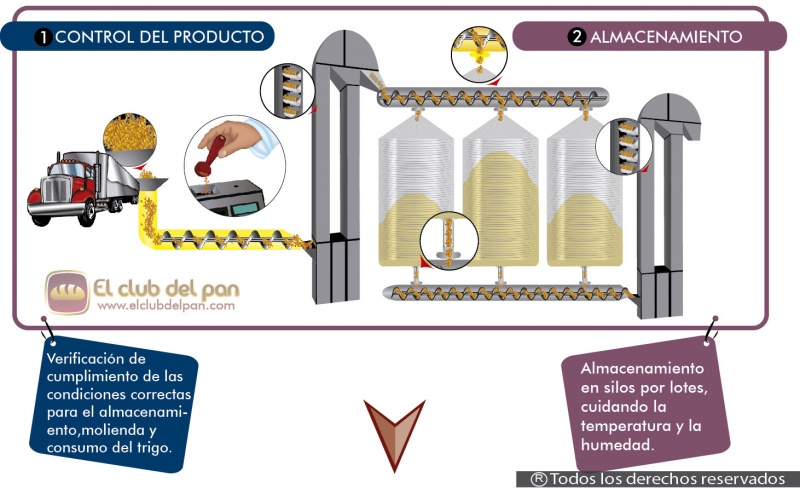 Huevos
Los huevos , pueden variar  de tamaño  
( 40 gr a 70 gr ), el promedio es 60 gr

Huevo  60 gr
Clara 32 gr
Yema 20 gr
Cascara 8 gr
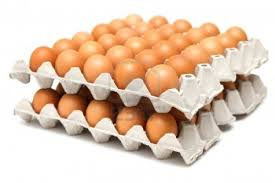 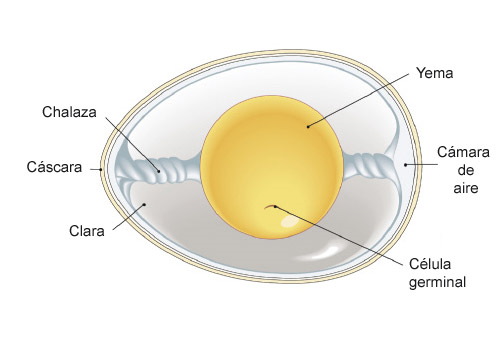 La forma correcta de almacenar los huevos  es en un lugar fresco y seco , protegidos del calor 
Al abrirlo no debe tener olor a podrido 
Al moverlos no debe sonar 
La yema debe ser redonda 
y rodeada por las claras
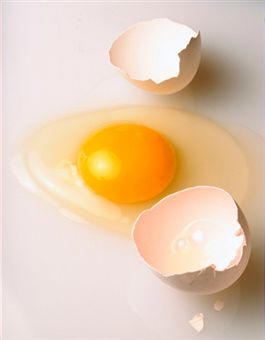 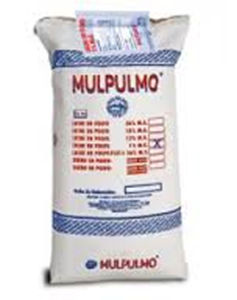 Leche
Leche pasteurizada
Es leche preparada  para ser bebida, escasa de gérmenes .El procedimiento de la pasteurización  fue desarrollado por Luis Pasteur y su mujer en el año 1865 
Es un proceso de eliminación de gérmenes Consiste  en llevar la leche rápidamente a 85  grados Celsius ,enfriándola inmediatamente ,Si se almacena en lugar fresco se mantiene 10 días.
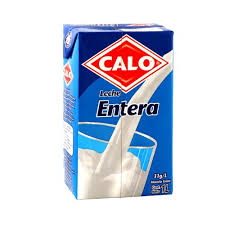 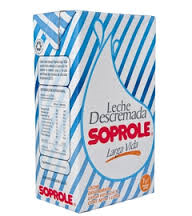 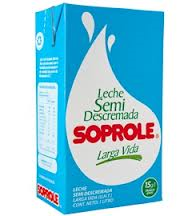 Leche UTH


Es leche  de consumo libre de gérmenes, es un proceso que consiste  en la eliminación de gérmenes  que fue desarrollado en suiza. Se lleva la leche de manera fulminante  a una temperatura  de 130 -150 grados Celsius e inmediatamente se enfría  a menos de 5 grados Celsius y se envasa  . Esta leche se mantiene unas 11 semanas a temperatura ambiente  en su envase sellado .El sabor se modifica levemente durante el proceso.
Tipos de leche del mercado nacional
Leche semi-descremada: leche parcialmente descremada, su contenido graso  es de 1,8%
Leche descremada :es leche con un contenido graso máximo de 0,5 %.
Leche condensada : Es leche azucarada a la que se le extrae el agua  al vacío y con calor , tiene una duración de 2 años 
Leche en polvo :Es leche convertida en polvo  por un proceso de cilindrado o de atomización , conserva todos sus nutrientes  y sus componentes , se conserva  durante un año a temperatura ambiente
Cierre/ lluvia de ideas…
Huevo
___________________________________________________________________________________________________________________________________________________
Harinas:
____________________________________________________________________________________________________________________________________________
___________________________________________________________________________________________________________________________________________________________________________
leche
Por esta semana , realicen trabajo de observación … necesito que se pongan al dia con las actividades anteriores ….animo ustedes pueden.
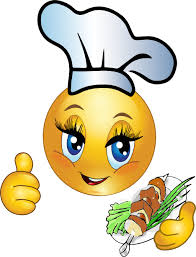